ФЕДЕРАЛЬНАЯ АНТИМОНОПОЛЬНАЯ СЛУЖБА
Проблемы правоприменения 44-ФЗ и 223-ФЗ, пути совершенствования законодательства. Результаты контрольной деятельности ФАС России за 2019 год и планы на 2020 год.


Москва, 2020
Динамика рассмотрения жалоб и обращений о включении в РНП по 44-ФЗ
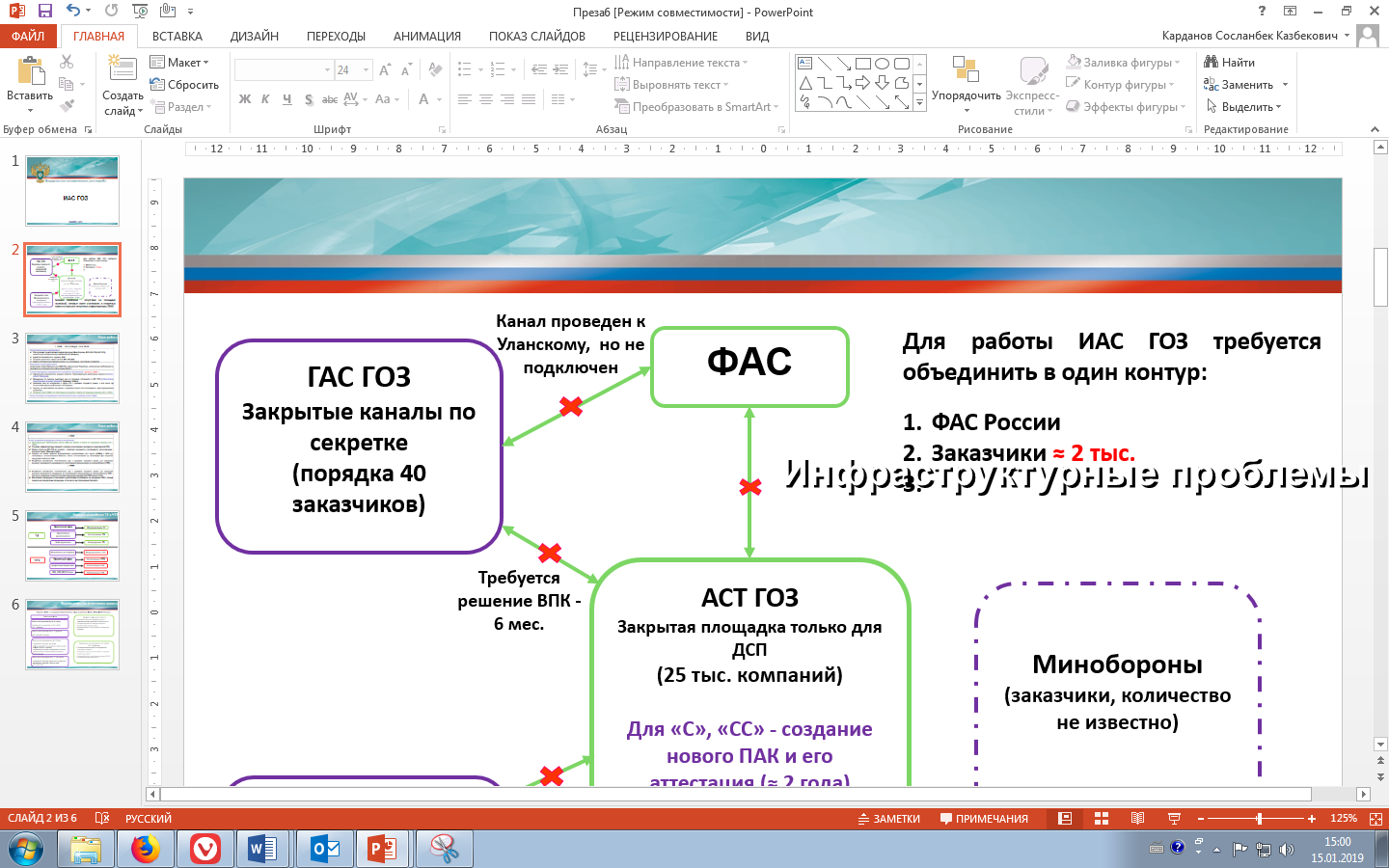 За 2019 год ФАС России рассмотрено более 66 тысяч жалоб
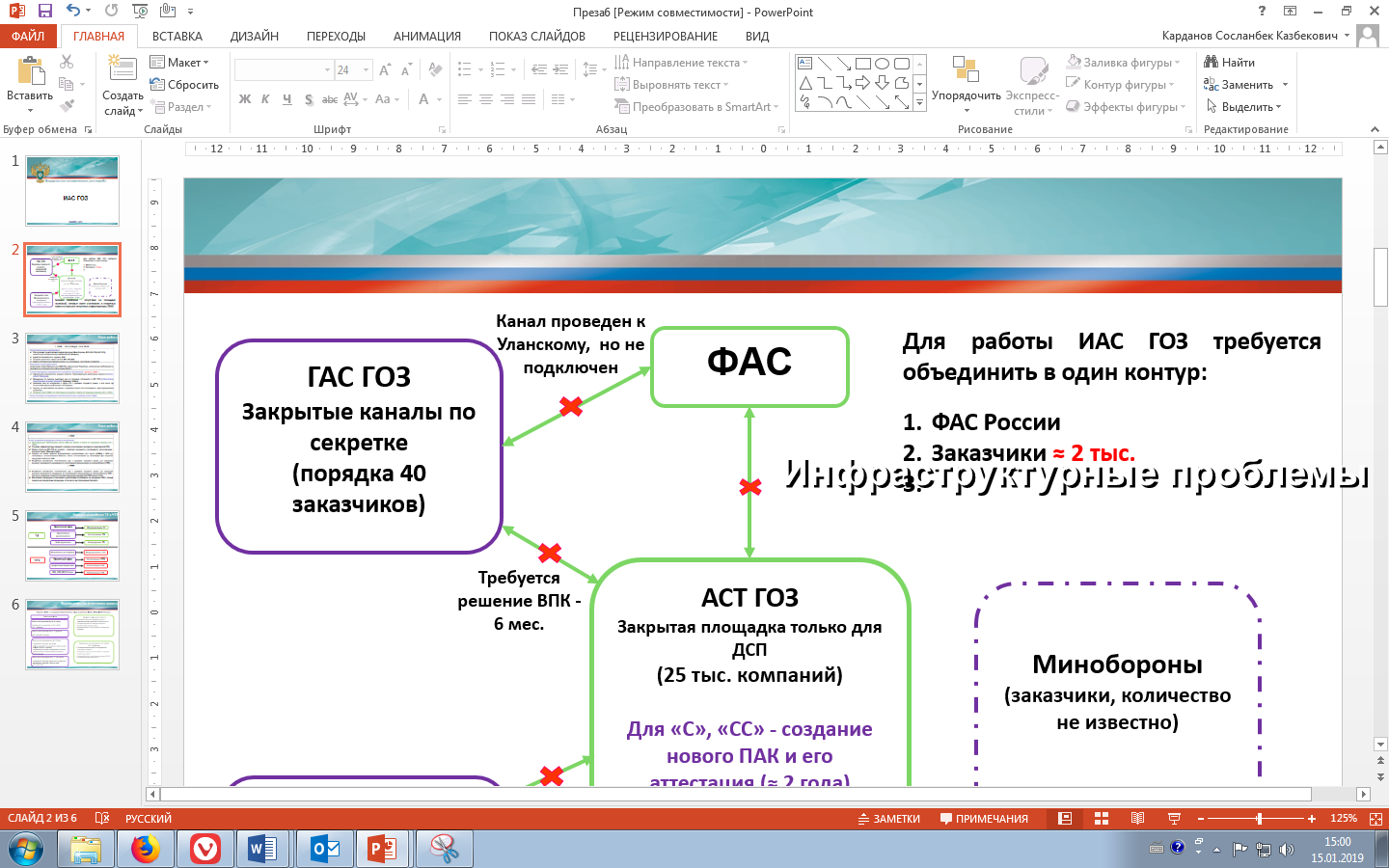 Динамика рассмотрения жалоб и обращений о включении в РНП по  223-ФЗ
За 2019 год ФАС России рассмотрено более 13 тысяч жалоб
Рост 91,3 %
+ 52 %
31 %
Рост 69,4  %
38 %
31 %
Совершенствование правоприменительной деятельности ФАС России по 44-ФЗ и 223-ФЗ
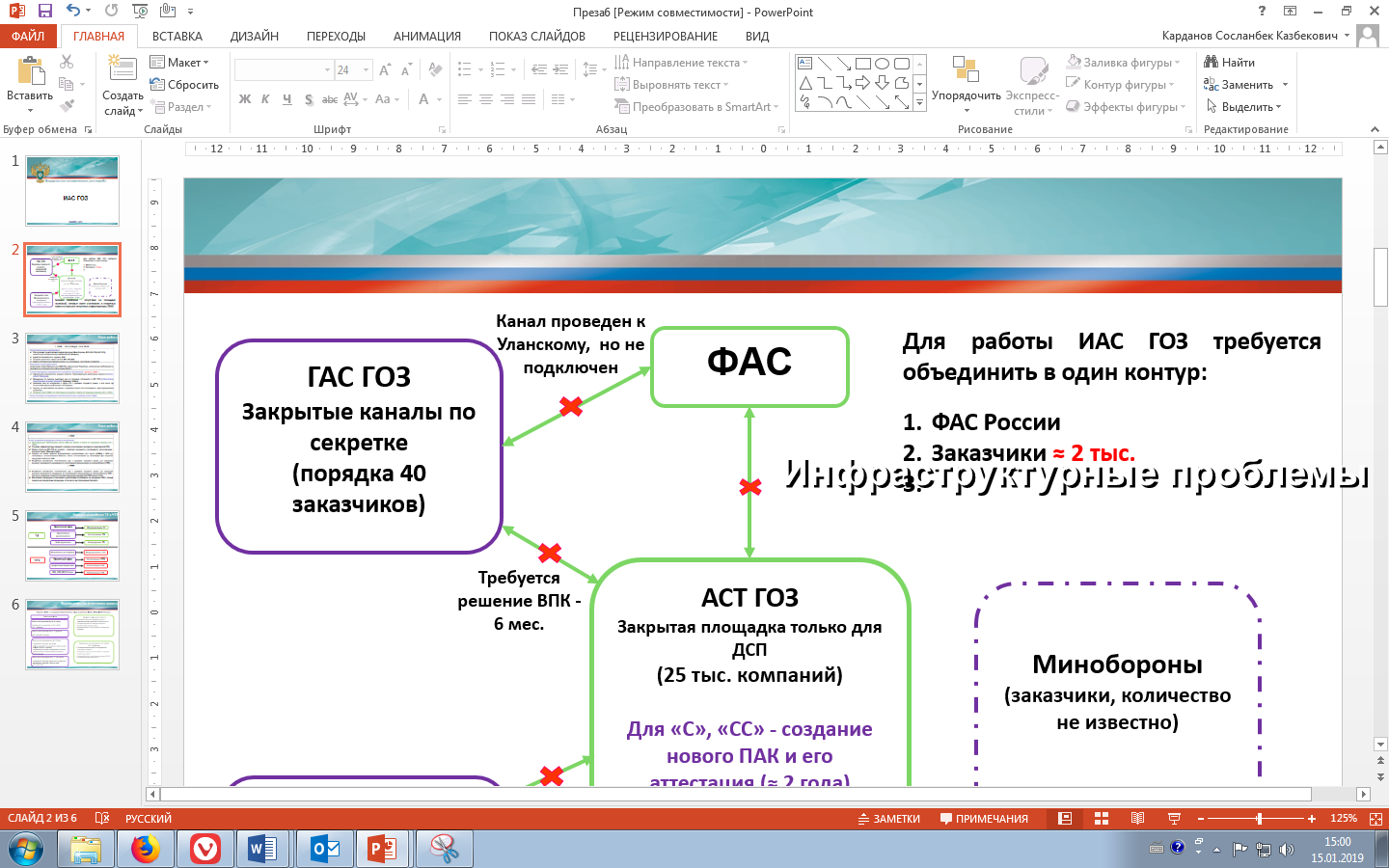 Унификация практики ФАС России, региональных и муниципальных контролирующих органов
Закупка недвижимости без проведения торгов по 44-ФЗ
Закупка у учреждений ФСИН по 44-ФЗ
Исключение возможности определения единственного поставщика на конкурентном рынке актом субъекта РФ по 44-ФЗ
Исключение установления произвольных требований к участникам закупки, составу заявки, порядку оценки по 223-ФЗ
Проблемы 44-ФЗ и пути решения
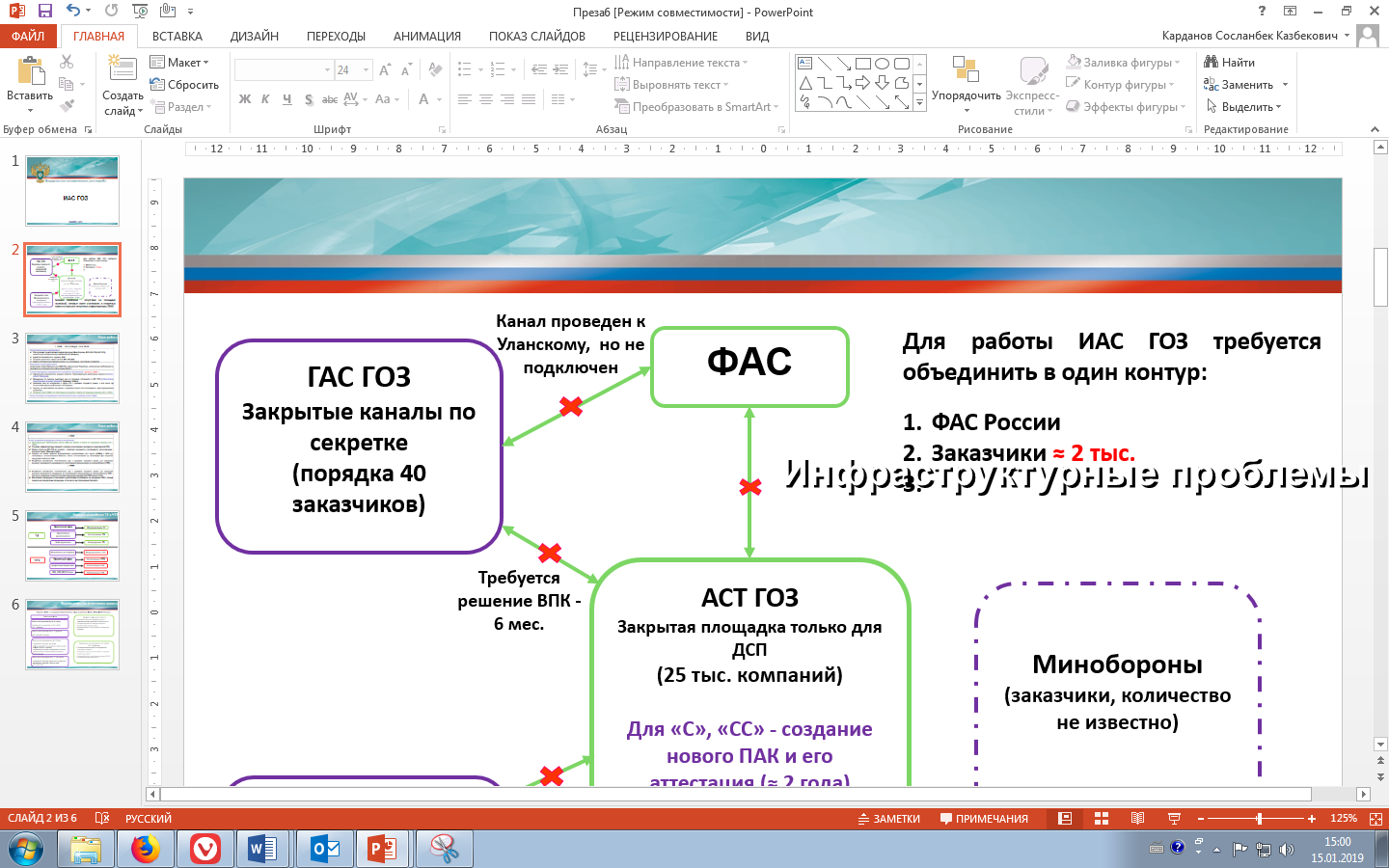 Проблемы
Предложения
Установление заказчиками в документации о торгах «ловушек» для формального отклонения участников
Установление только согласия от участника закупки на иные работы (по аналогии с закупками строительных работ), а при использовании (или поставке) товаров – ограниченный перечень характеристик на закупку (например, не более 5)
Отсутствие у предпринимателей возможности защитить свои права при исполнении контракта
Установление закрытого перечня случаев одностороннего отказа  заказчика от исполнения контракта и право исполнителя обжаловать такое решение заказчика
Проведение аукциона через 2 часа после окончания срока подачи заявок для всех видов товаров, работ, услуг
Сговор на торгах
Устранение «цикличности» проведения закупки
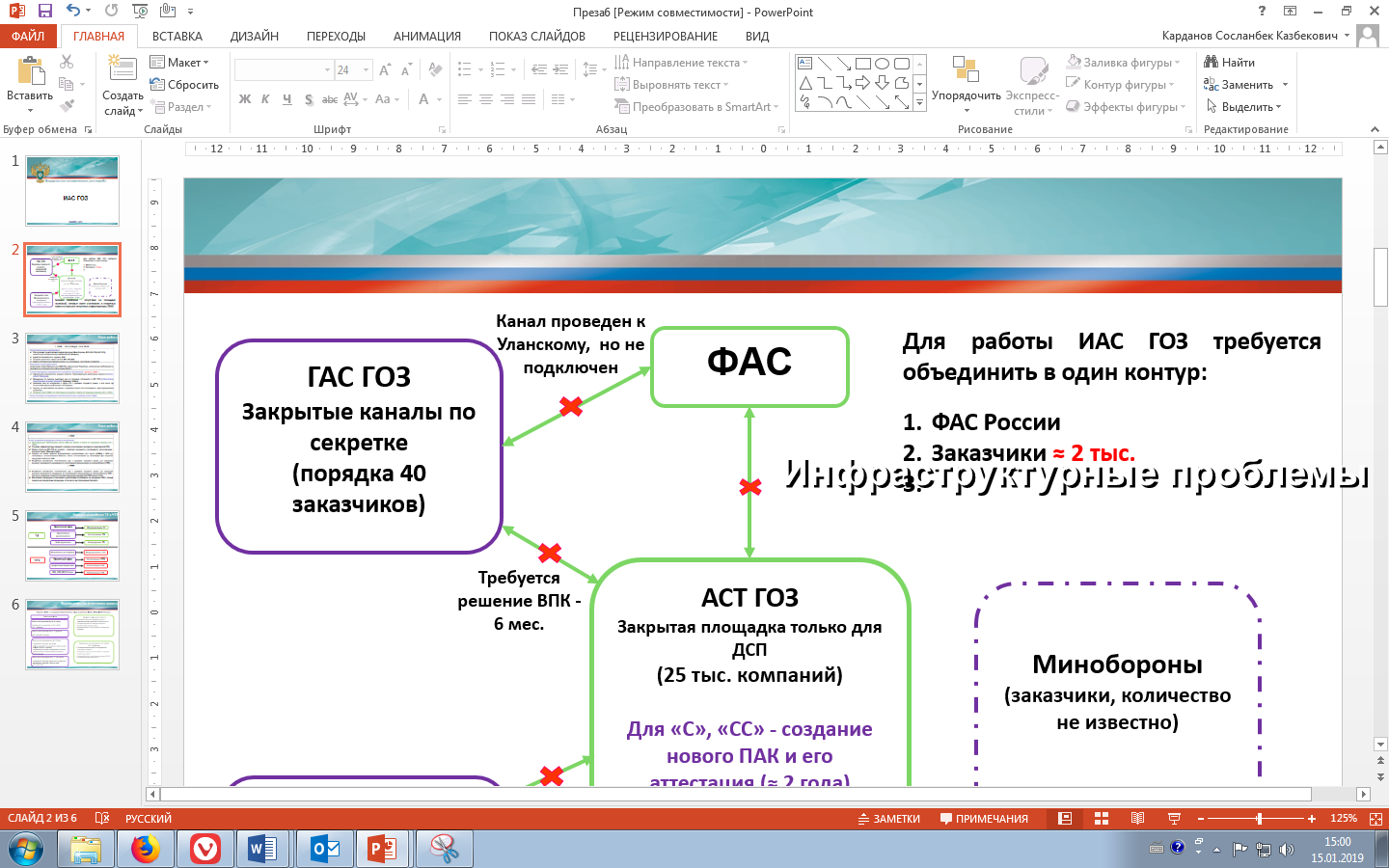 Развитие добросовестной конкуренции по 44-ФЗ
Автоматическое присвоение рейтинга в ЕИС в зависимости от качества, количества и стоимости исполненных контрактов
Высокий
Рейтинг деловой репутации предпринимателей
Базовый
Использование рейтинга для: - допуска на торги
- объективной оценки участника на торгах
- снижение размера обеспечения заявки и контракта в зависимости от рейтинга
Низкий
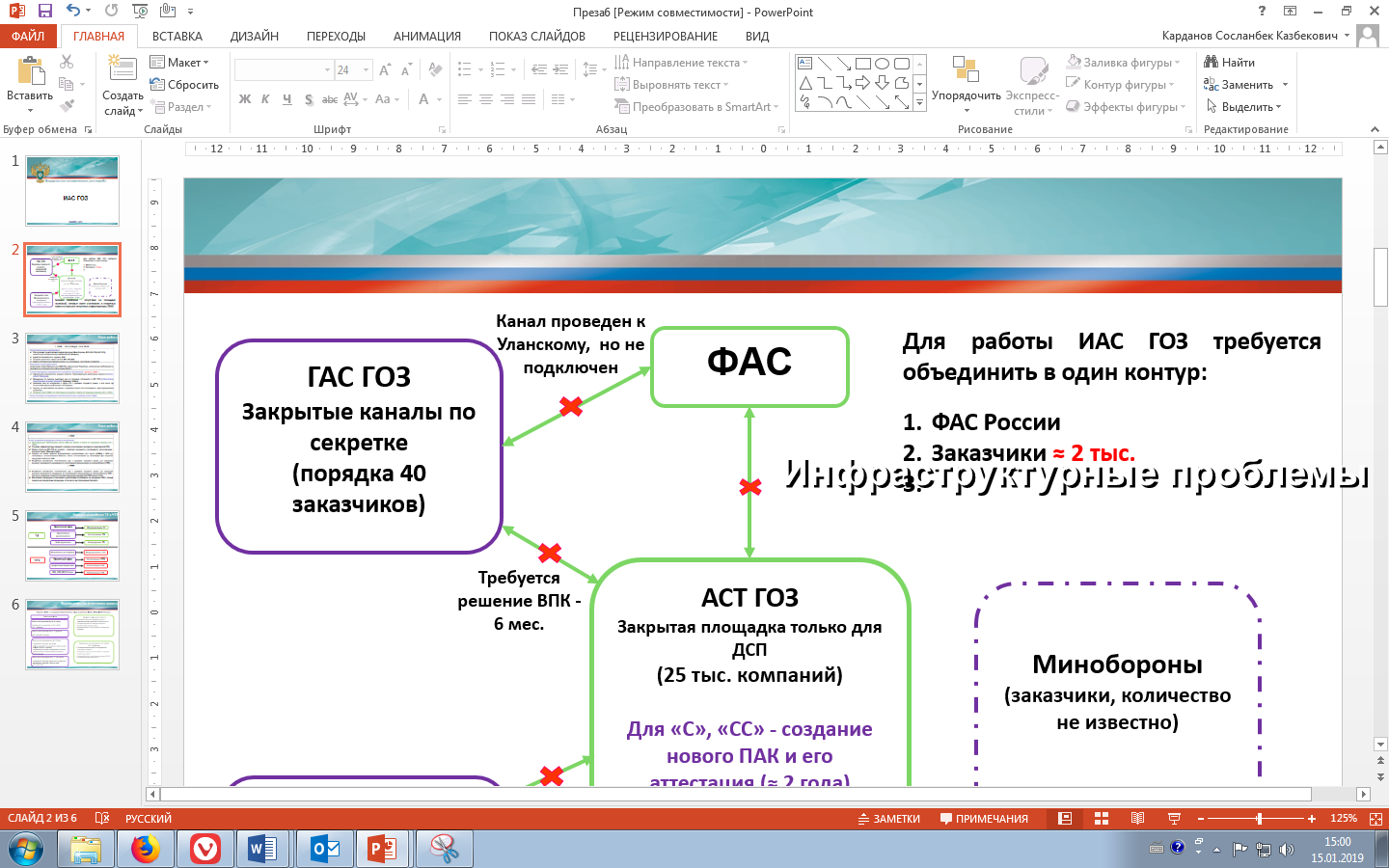 Развитие электронных процедур
Единая форма для банковской гарантии
Вся претензионная и иная официальная переписка заказчика с исполнителем по контракту должна быть в ЕИС
Подача жалобы и официальное уведомление участников  через ЕИС
Внесение изменений в Договор ЕврАзЭС с целью ведения новой процедуры - закупки через электронный  магазин !
Повышение качества исполнения контрактов по 44-ФЗ
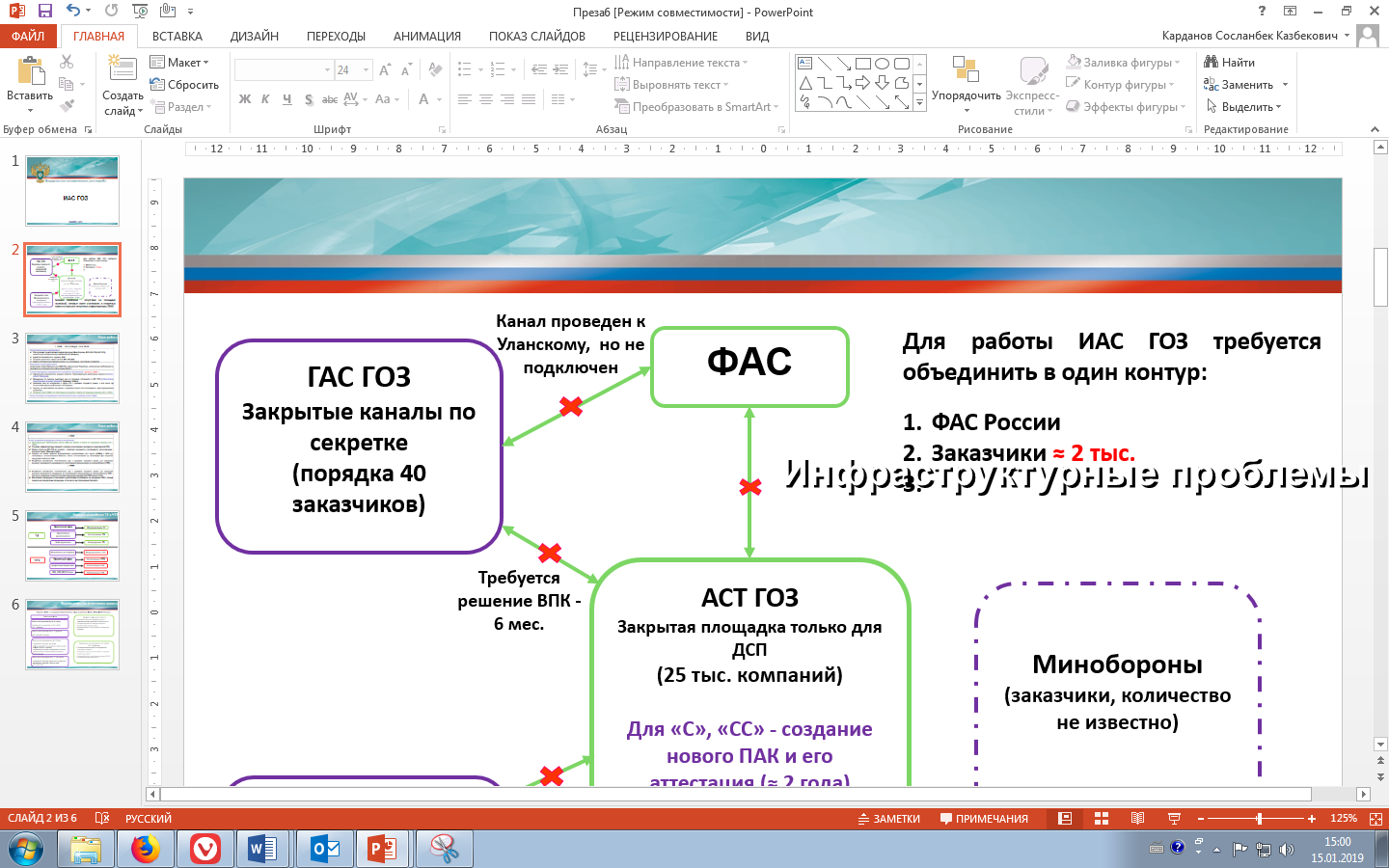 Опыт исполнения госконтракта не менее 20% от НМЦК от 20 млн. руб.
Автоматическая проверка наличия опыта у участника закупки. 
Борьба с профессиональными жалобщиками. Подать жалобу может только то лицо, которое имеет право на подачу заявки
Введение универсальной предквалификации на торгах
Расширение специальной предквалификации на закупку других видов товаров, работ, услуг (кроме строительства)
Повышение качества исполнения контрактов
Закупки госкомпаний и ЕМ в 2019 г.
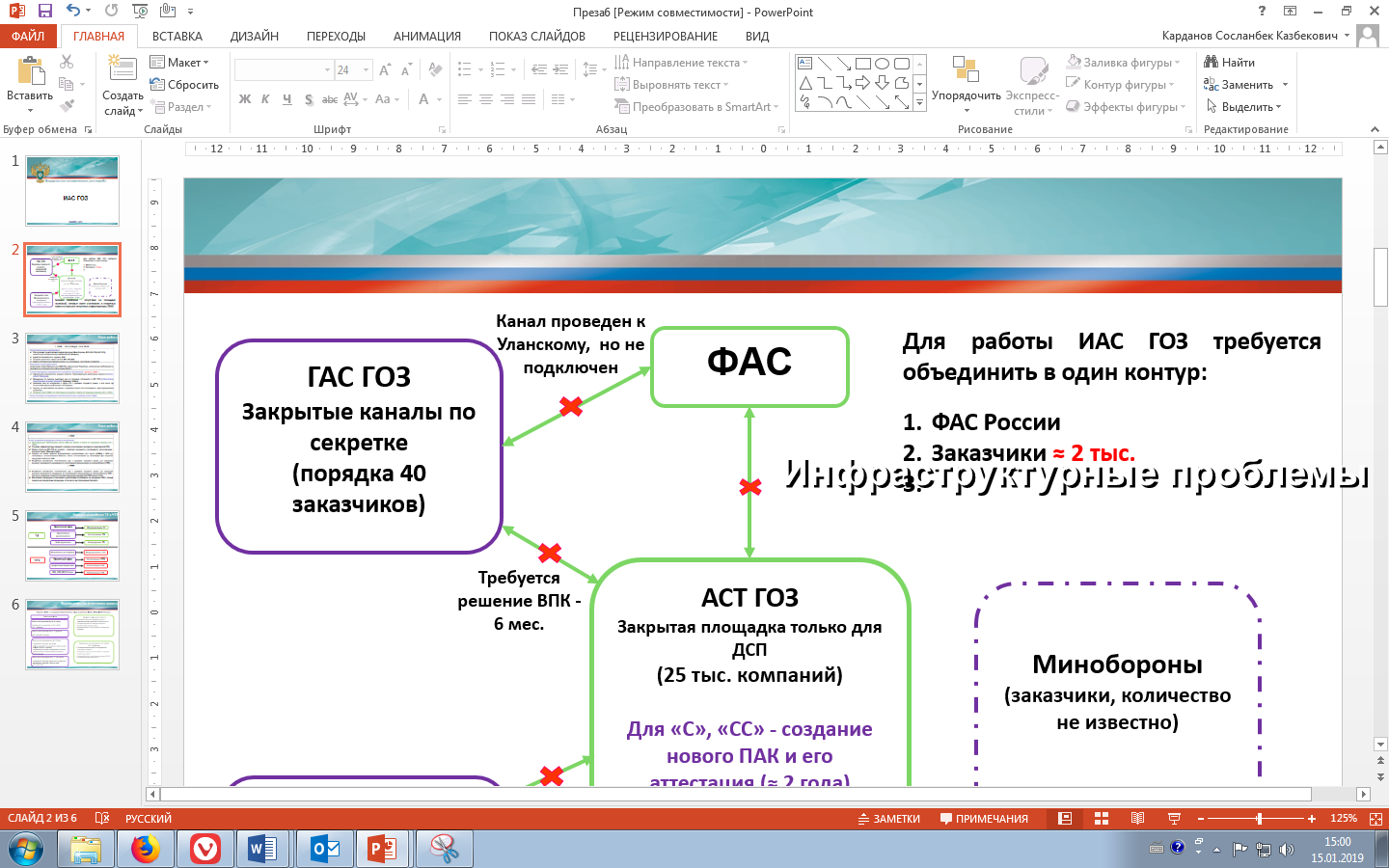 В 2019 году опубликовано извещений в ЕИС на общую сумму 14 109, 7 млрд. руб.
! Среднее количество заявок по 223-ФЗ – 1,17, по 44-ФЗ – 3,12
Предложения по реформированию закупок госкомпаний и ЕМ
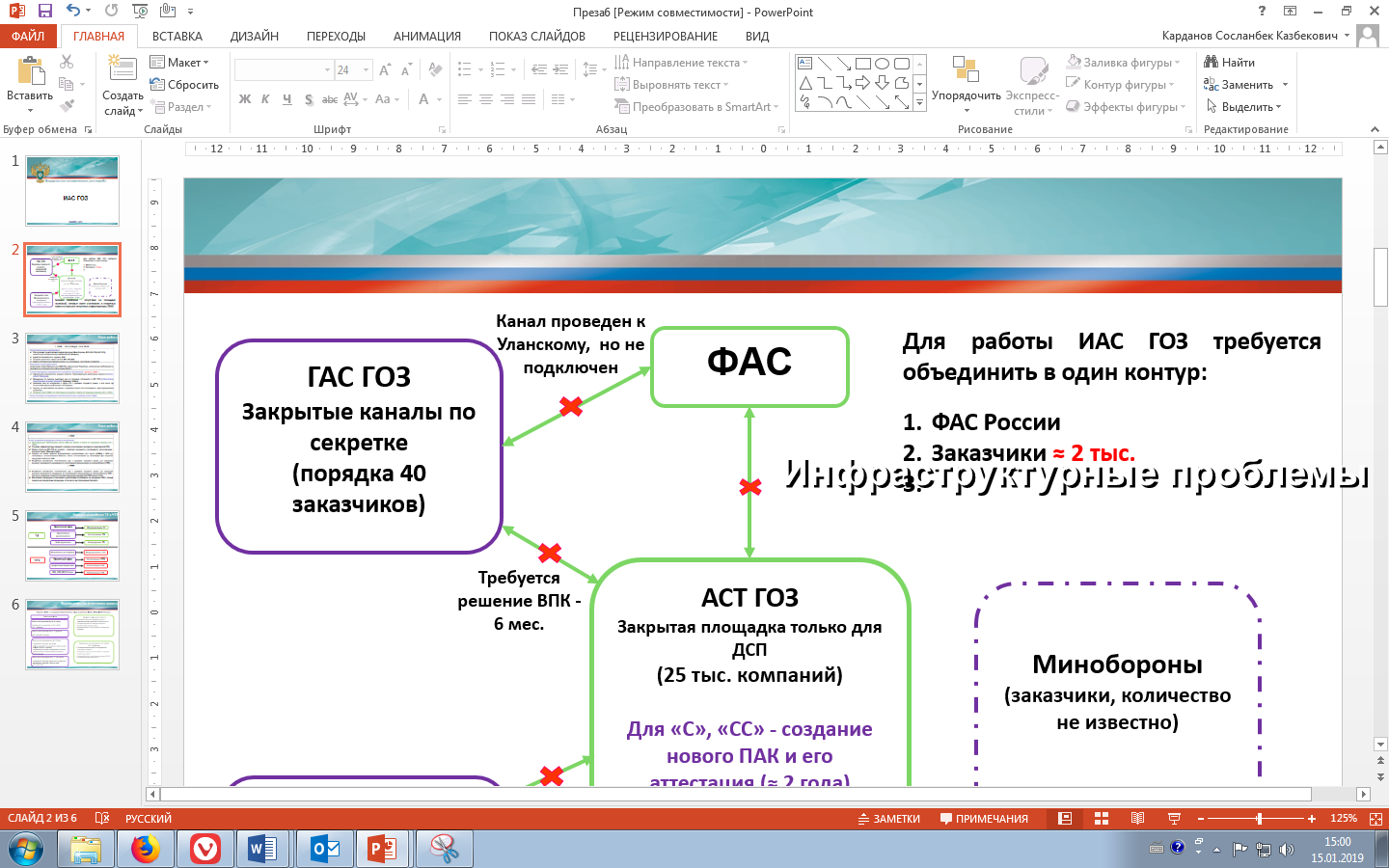 Проблема
Предложения
Отсутствие единых требований к составу заявок и                 к участникам закупки
Установление требований к составу заявок и
к участникам закупки
Установить обязанность для заказчика обосновывать начальную цену договора
Отсутствие 
обоснования
 начальной цены договора
Установление исчерпывающего перечня случаев, при которых заказчик вправе проводить закупку у единственного поставщика;
Установление предельного размера закупок неконкурентным способом и у единственного поставщика помимо исчерпывающего перечня – 10 % от годового объема закупок
Неограниченное осуществление закупоку единственного поставщика и  неконкурентных закупок
Предложения по реформированию закупок госкомпаний и ЕМ
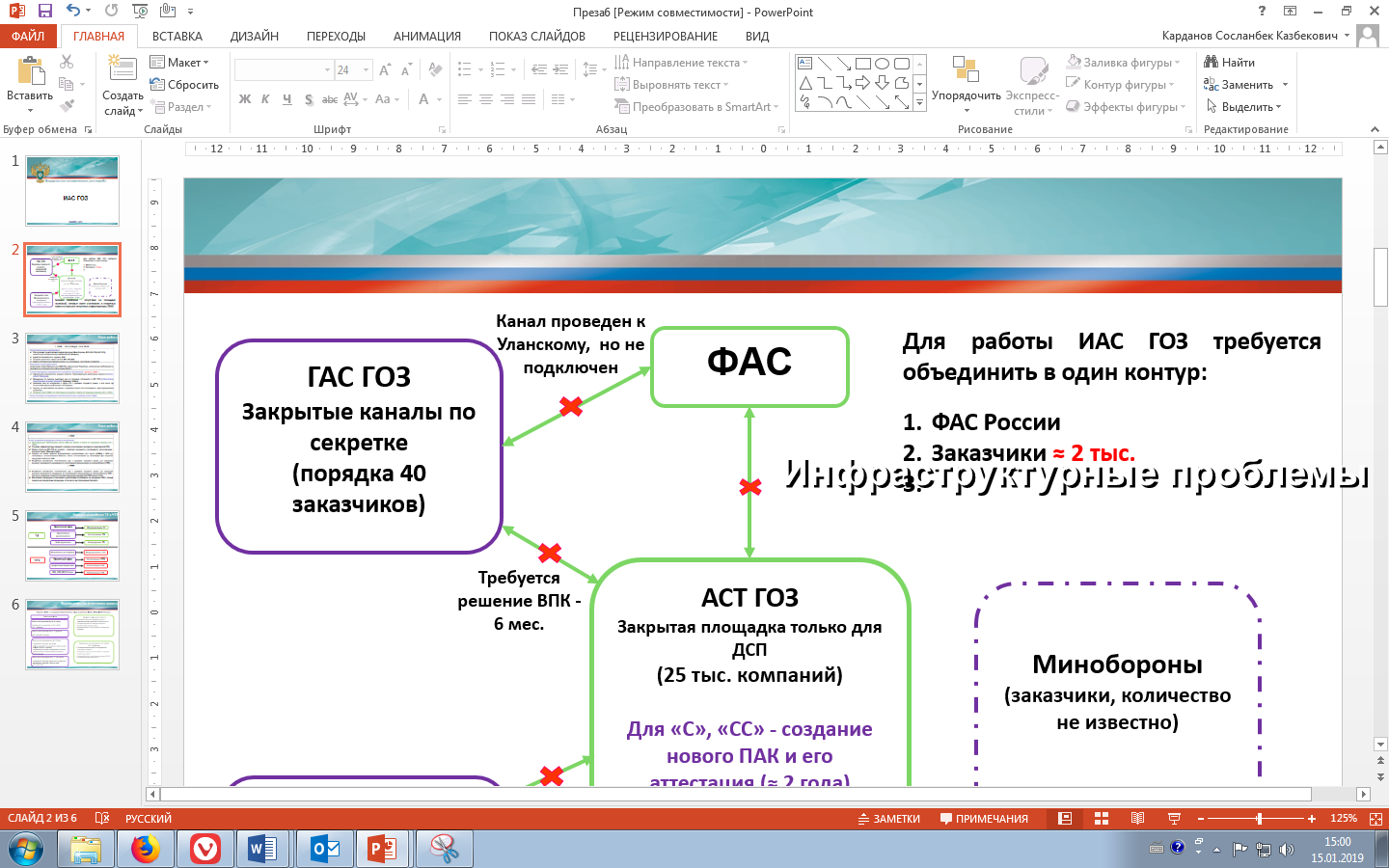 Предложения
Проблема
Опыт исполнения не менее 20% от НМЦД
Автоматическая проверка наличия опыта у участника закупки 
Борьба с проф. жалобщиками Подать жалобу может только то лицо, которое имеет право на подачу заявки
Отсутствие единых подходов к установлению квалификационных требований к участникам закупки
Введение универсальной предквалификации на торгах
Введение специальной предквалификации на торгах
Отсутствие единых требований к порядку оценки заявок
Установить порядок и критерии оценки заявок
Ведения новой конкурентной процедуры - закупки через электронный  магазин !
Предложения по реформированию  закупок госкомпаний и ЕМ
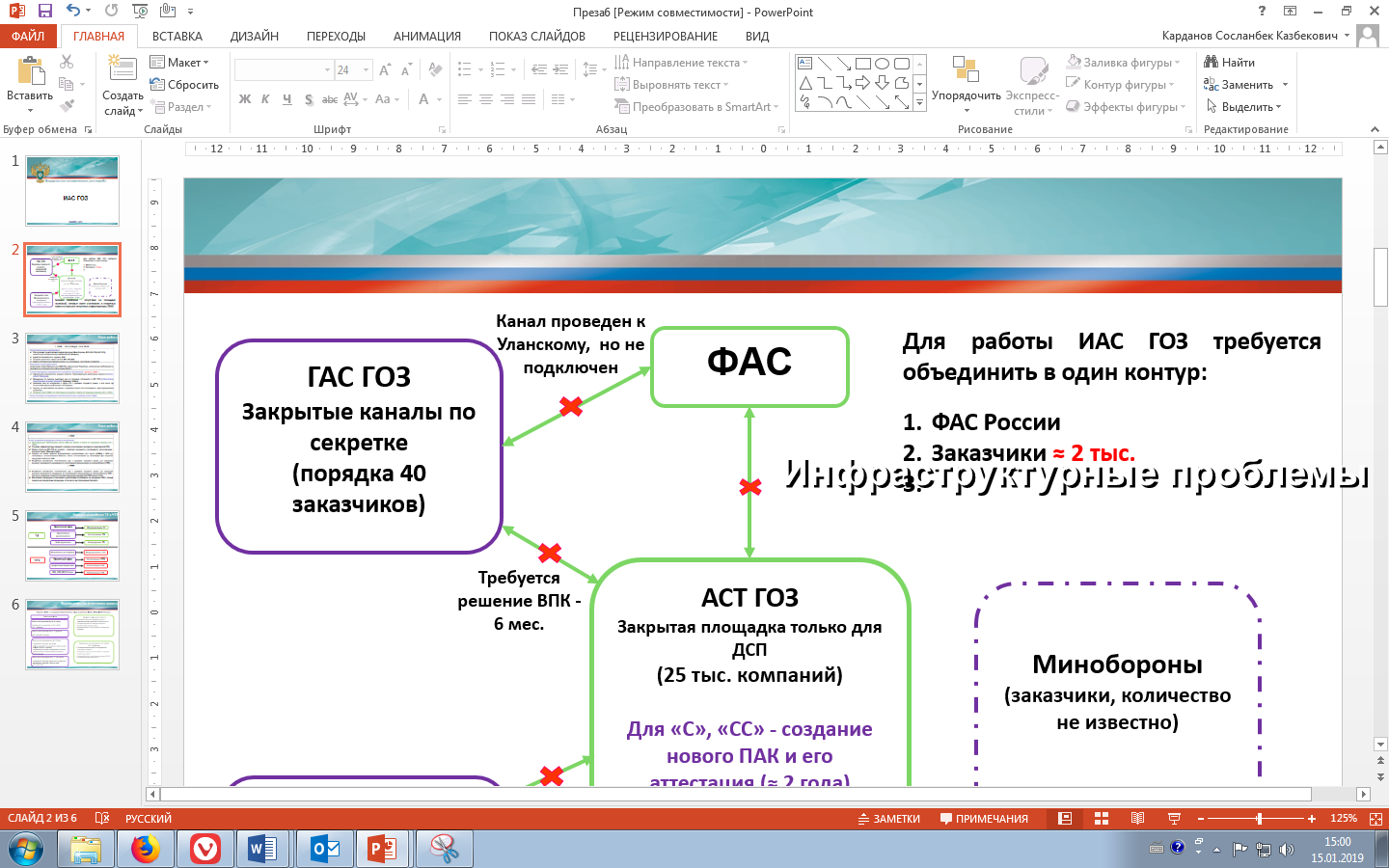 Предложения
Проблема
Автоматическое присвоение рейтинга в ЕИС в зависимости от качества, количества и стоимости исполненных контрактов
Высокий
Внедрение механизма рейтинга деловой репутации предпринимателей
Базовый
Использование рейтинга для: -допуска на торги
-объективной оценки участника на торгах
-снижение размера обеспечения заявки и договора в зависимости от рейтинга
Низкий
Отсутствие единых требований к банковской гарантии
Установление унифицированных требований к банковской гарантии, предоставляемой для обеспечения заявки и договора;
единая форма банковской гарантии;
публикация банковских гарантий в реестре по 44-ФЗ
Предложения по реформированию  закупок госкомпаний и ЕМ
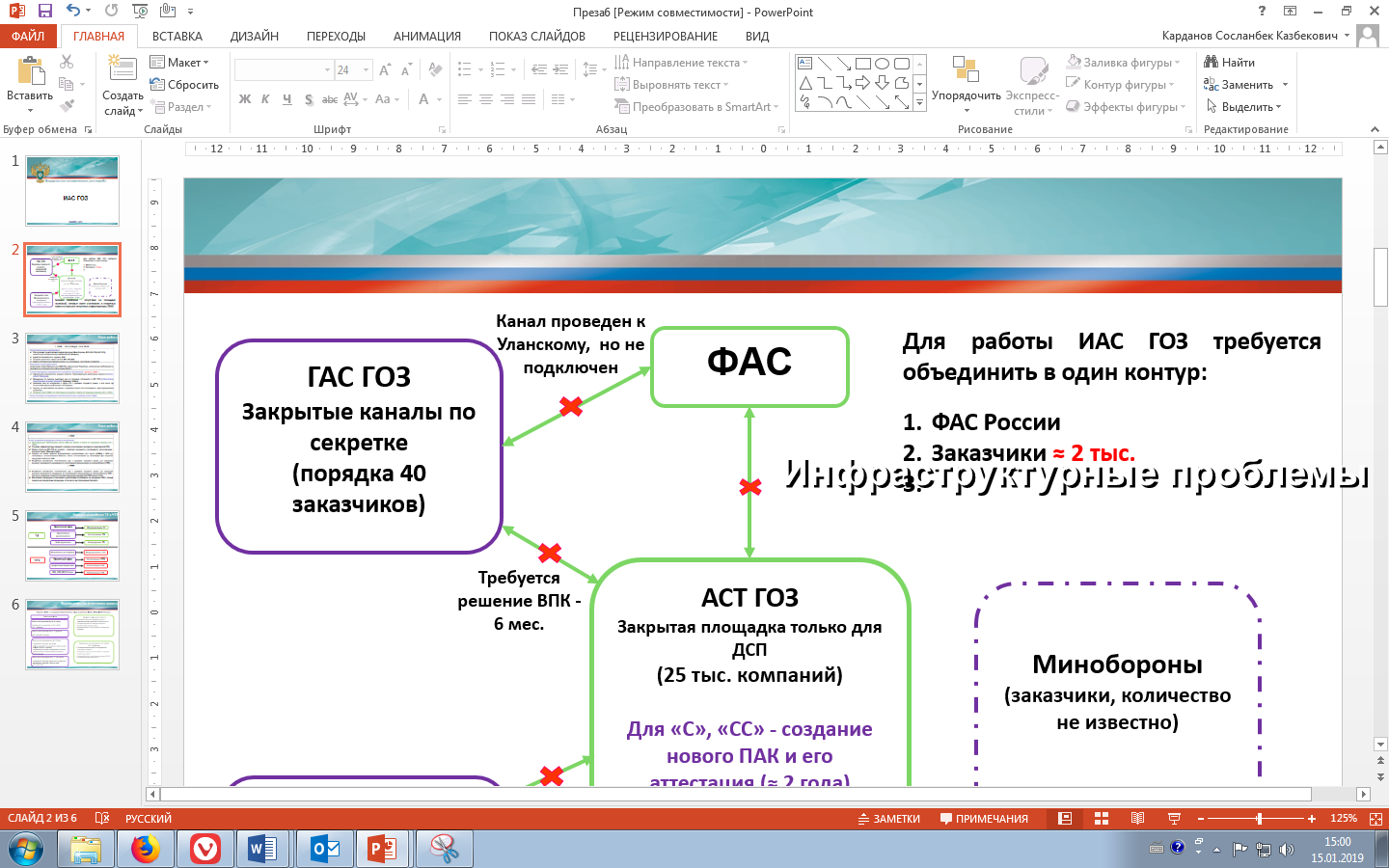 Отсутствие закрытого перечня электронных торговых площадок
Перевод всех закупок на электронные площадки, функционирующие в рамках 44-ФЗ
Подача жалобы и официальное уведомление участников  через ЕИС, в том числе о результатах рассмотрения
Электронное  информирование 
участников закупки 
посредством ЕИС
Вся претензионная и иная официальная переписка заказчика с исполнителем только в ЕИС
Установить порядок заключения и исполнения договора; 
Исключить возможность заказчика изменять существенные условия договора при его заключении
Отсутствие порядка заключения и исполнения договора
Регламентация действий заказчика и антимонопольного органа при рассмотрении вопроса о включении в РНП
Отсутствие порядка включения в РНП
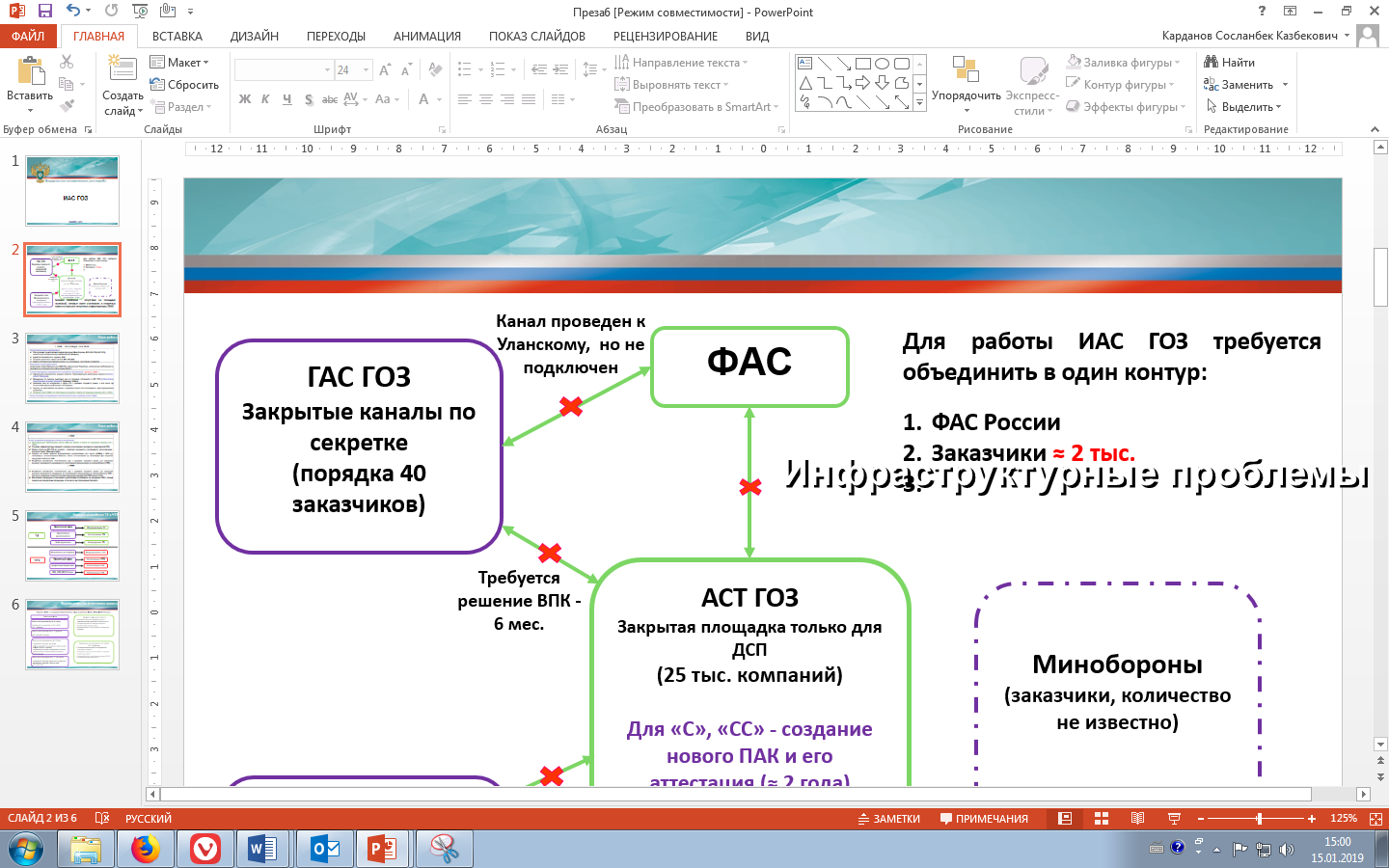 Спасибо за внимание!
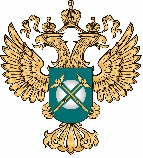 www.fas.gov.ru
en.fas.gov.ru
plan.fas.gov.ru
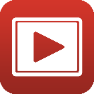 FASvideoTube
rus.fas
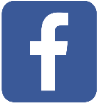 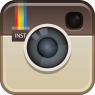 fas_time
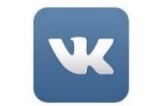 fas_rus
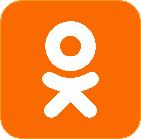 ok.fas
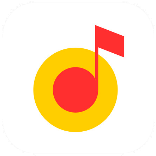 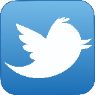 rus_fas
FAS.Tunes